Monday, 23 November 2020
The Nature of Waves
DNA
What do waves transfer?
Give examples of Longitudinal Waves
Give Examples of Transverse Waves
What type of wave can travel through a vacuum?
Progress indicators
GOOD PROGRESS:
Identify the wavelength and amplitude of a wave from a simple diagram
Describe how the frequency of a wave is the number of waves produced each second and measured in Hz.

OUTSTANDING PROGRESS:
Calculate the period of a wave from the frequency and wavelength
Calculate the wave seed from the frequency and wavelength
Task 1 – Drawing and labelling waves
Draw a simple diagram of a waveform in your book.
Have a go labelling any key terms you might already know.
Task – Drawing and labelling waves
Self Assess Red/Green
Using a ruler draw the diagram of the wave below exactly as it appears.
Task – Drawing and labelling waves
Self Assess Red/Green
?
?
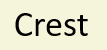 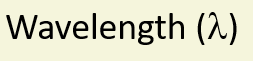 ?
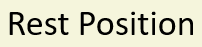 ?
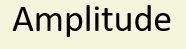 ?
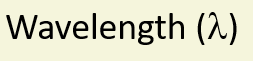 ?
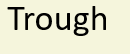 Frequency (f) is the number of complete waves passing a certain point per second and is measured in Hz
[Speaker Notes: This diagram shows a transverse wave as arrows on x and y are perpendicular. 

Reminder: Transverse Wave Features]
Wavelength
Wavelength ()
2m
Wavelength = 2m
2m
Wavelength ()
Wavelength
4m
1
2
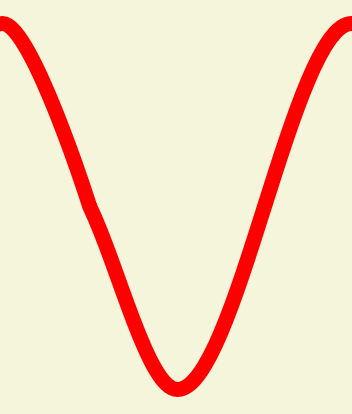 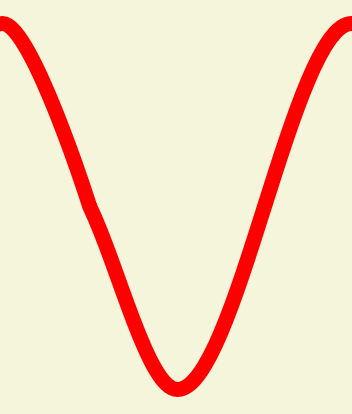 6/3 = 2m
Wavelength = ?
Wavelength = 4/2 = 2m
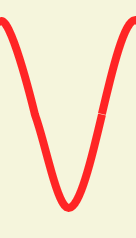 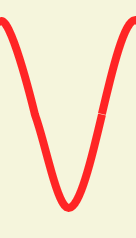 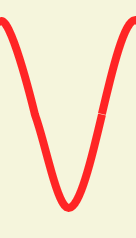 3
1
2
6m
Amplitude
Amplitude
Amplitude = 3m
3m
3m
Amplitude
Amplitude = 6/2 = 3m
Amplitude = ?
12/2 = 6m
6m
12m
Self Assess Red/Green
Frequency
1s
0
A
B
2
Hz
Hz
4
8
Hz
Frequency
Frequency (f)
Is the number of complete waves passing a certain point per second.

Frequency is measured in hertz (Hz).

Where 1 Hz is 1 wave per second.
[Speaker Notes: This meets Grade 5 Criteria.]
Period of a Wave
Time to Complete
1 Cycle (rotation)
Wavelength ()
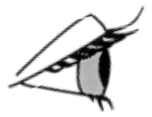 Period of a wave and frequency
Period (T)
Time taken for a wave to pass a fixed reference point.

Period is measured in seconds (s).

Period can be calculated from the frequency:
Task 2 – Period of a Wave and Frequency
Self Assess Red/Green
Using the previous equations calculate the following:
250
0.5
0.2
0.0005
0.02
10,000
20
333.3
2 x 10-9
0.001
[Speaker Notes: Explain the use of standard form for wave questions and how it related to EM, Visible light etc.]
The Wave Speed Equation
The Wave Speed Equation
Wave Speed is measured in m/s
Frequency is measured in Hz
Wavelength is measured in m
The Wave Speed Equation
1.	What formula relates velocity, wavelength and frequency?

2.	What are the units of wavelength?

3.	What are the units of frequency?

4.   What are the units of velocity?

5.   What is the velocity of a wave with a frequency of 2.5Hz and a wavelength of 4m?
[Speaker Notes: Recall Questions

Question 5 is a I DO Questions to help apply the equation for students.]
The Wave Speed Equation
1.	What formula relates velocity, wavelength and frequency?

2.	What are the units of wavelength?

3.	What are the units of frequency?

4.   What are the units of velocity?

5.   What is the velocity of a wave with a frequency of 2.5Hz and a wavelength of 4m?
Velocity = frequency x wavelength
Metres (m)
Hertz (Hz)
Metres per second (m/s)
10m/s
[Speaker Notes: Recall Questions

Question 5 is a I DO Questions to help apply the equation for students.]
Calculating wave speed – example
These waves are rippling across a pond.
The frequency of the waves is 0.2 Hz and the length of each wave is estimated at 0.15 m.
What is the wave speed?
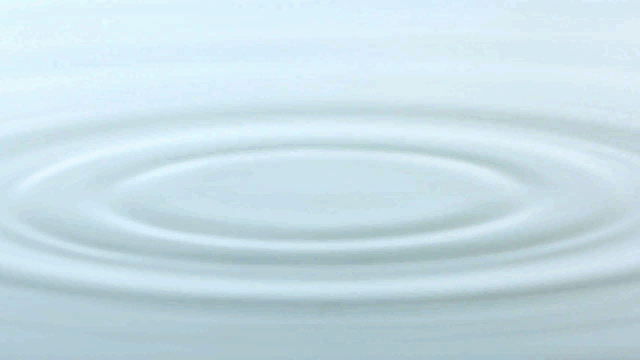 wave speed  =  frequency × wavelength
=     0.2 Hz      ×     0.15 m
=   0.03 m/s
[Speaker Notes: WE DO]
The speed of electromagnetic (EM) waves
All electromagnetic waves travel at 300,000,000 m/s through a vacuum.
300,000,000 m/s = 3 x 108 m/s
A satellite may broadcast at a frequency of 98 MHz. Calculate the wavelength of this radio wave.
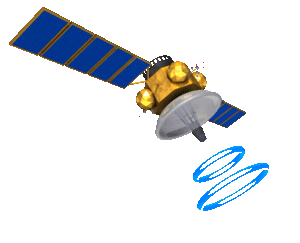  = v ÷ f
= 3 x 108 m/s ÷ 98 x 106 Hz
= 3.1 m
[Speaker Notes: This Questions Is for TRIPLE ONLY]
Task 3 – Wave Formula
1.	What is the velocity of a wave with a frequency of 245Hz and a wavelength of 40m?

2.	A wave has a velocity of 500m/s and a wavelength of 2m. What is the frequency of the wave?

3.	A wave has a velocity of 330m/s and a frequency of 160Hz. What is the wavelength of the wave?

4.   What is the velocity of a wave with a frequency of 0.5Hz and a wavelength of 25cm?
Self Assess Red/Green
Task 3 – Wave Formula
1.	What is the velocity of a wave with a frequency of 245Hz and a wavelength of 40m?

2.	A wave has a velocity of 500m/s and a wavelength of 2m. What is the frequency of the wave?

3.	A wave has a velocity of 330m/s and a frequency of 160Hz. What is the wavelength of the wave?

4.   What is the velocity of a wave with a frequency of 0.5Hz and a wavelength of 25cm?
9 800m/s
250Hz
2.0625m
0.125m/s
Task 3 – Wave Formula
1.	What is the velocity of a wave with a frequency of 2kHz and a wavelength of 400m?

2.	A wave has a velocity of 300 000 000m/s and a wavelength of 20m. What is the frequency of the wave?

3.	A wave has a velocity of 300 000km/s and a frequency of 25kHz. What is the wavelength of the wave?

4.   What is the velocity of a wave with a frequency of 0.02Hz and a wavelength of 5m?
Task 3 – Wave Formula
Self Assess Red/Green
1.	What is the velocity of a wave with a frequency of 2kHz and a wavelength of 400m?

2.	A wave has a velocity of 300 000 000m/s and a wavelength of 20m. What is the frequency of the wave?

3.	A wave has a velocity of 300 000km/s and a frequency of 25kHz. What is the wavelength of the wave?

4.   What is the velocity of a wave with a frequency of 0.02Hz and a wavelength of 5m?
800 000m/s
15 000 000Hz or 15MHz
12 000m or 12km
0.1m/s